ANNOUNCEMENTS
Sept. 6, 2019
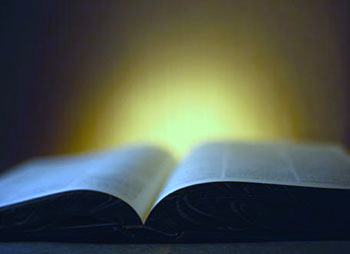 God’s  Promise  for the week
“…the gracious care of the Lord  is ours…” 
                      Ps 90:17
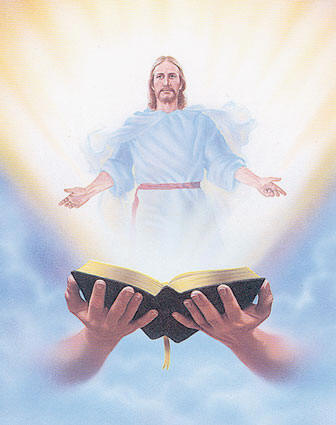 Welcome
Guest
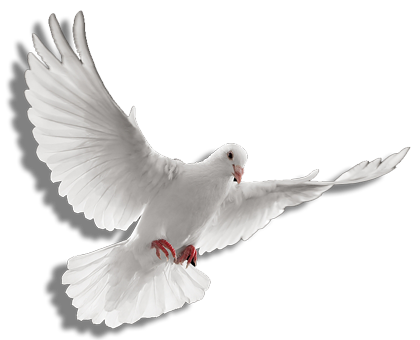 Life in the
Spirit 
Seminar #52
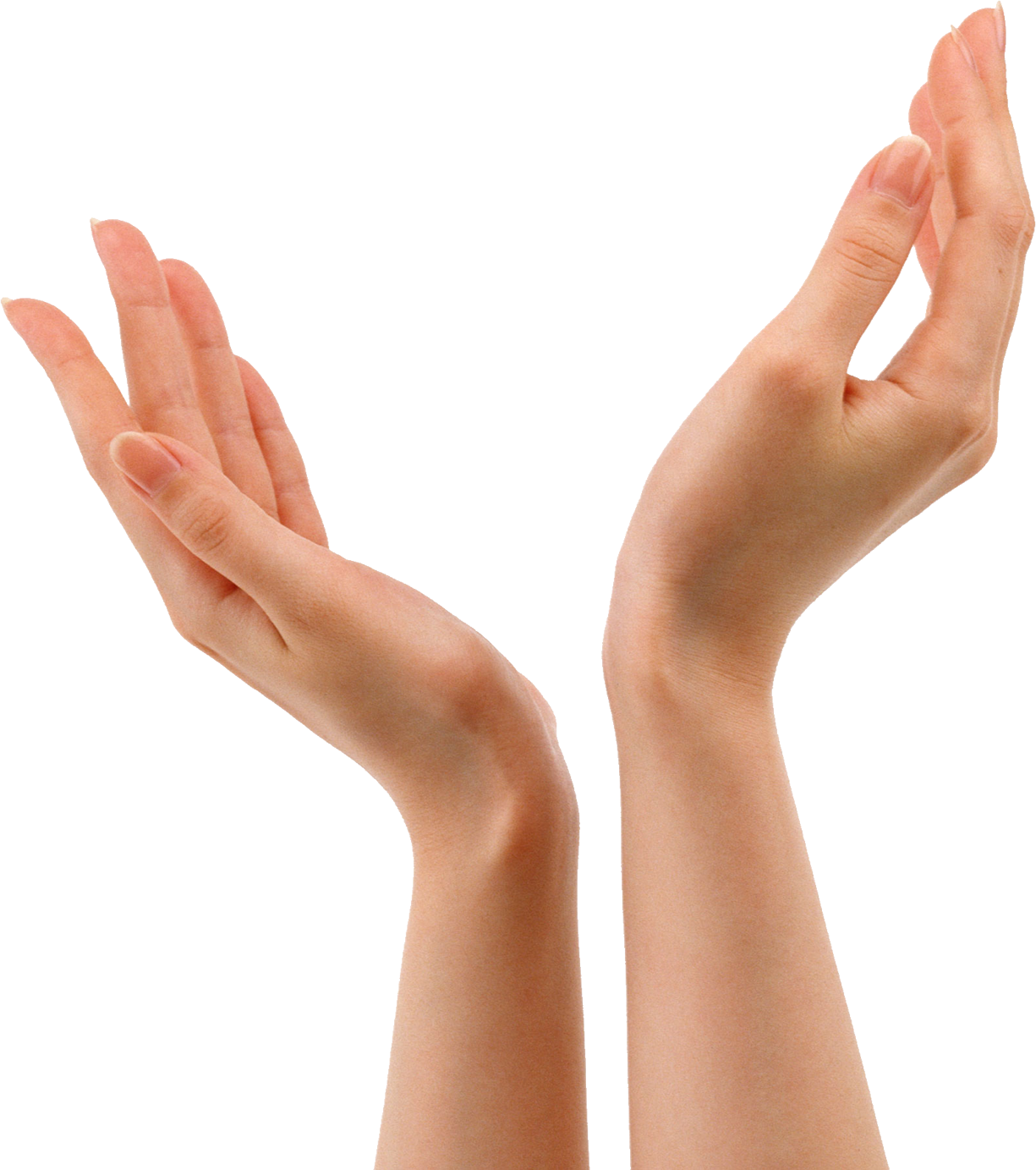 October. 4 - 6, 2019
Contacts: Earl & Flo Manguiat
                        bldnewarklsa@gmail.com
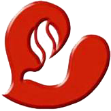 BLD Newark
[Speaker Notes: Online registration is available at bldnewark.com website]
BLD NEWARK
2019 Community Fundraising Event
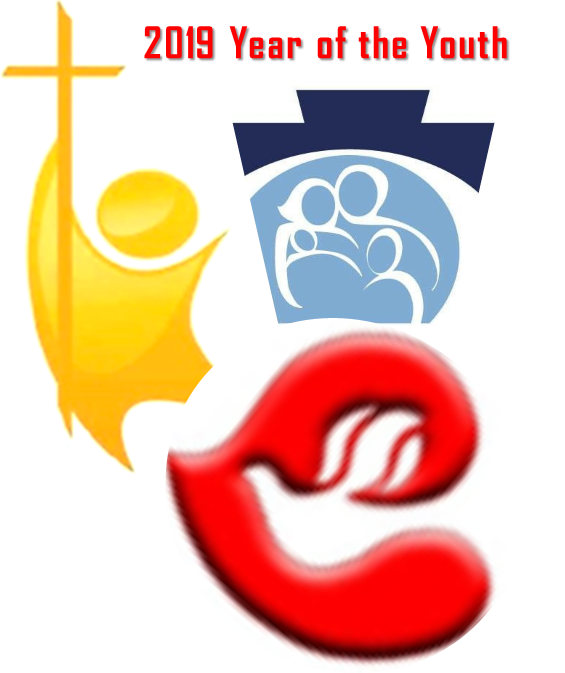 Drawing
Oct. 18, 2019 @ 10:30pm 
@ Divine Mercy Parish
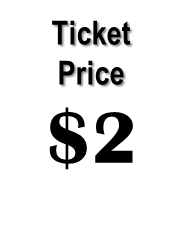 BLD NEWARK
2019 Community Fundraising Event
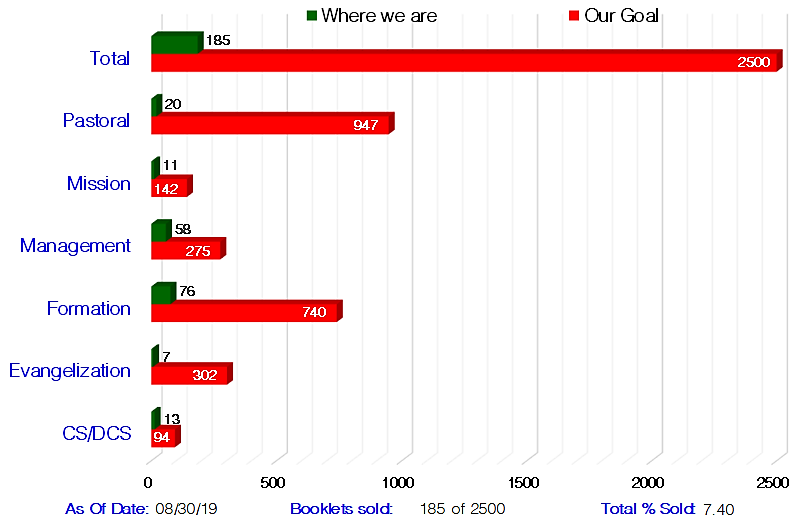 Fundraising Committee Members will be at the back of the auditorium before & after worship,
to collect ticket and remittance form with payments, and to answer any questions.
Remittance forms are available @ www.bldnewark.com
[Speaker Notes: Here is the most recent progress report from the Fundraising Committee. Approximately 7.4% or 185 of 2,500 booklets were remitted and payments collected. We encourage all members to remit sold tickets on Fridays, before or after worship, so our fundraising progress may be properly monitored and reported. We are showing results per Apostolate, so that each group may monitor their own progress, Let us all strive to do our personal best, so our community may continue to fund all our works of mercy, especially the yearly Medical Mission.]
2020 Magnificats Renewal
Deadline: Oct 11, 2019
Please submit orders and payments per Ministry/or M.E. class to Marc / Emma.
[Speaker Notes: Starting next month, September 6, we will be accepting orders for the 2020 Magnificat. Rates are the same:
                English (regular print) - $22.00
                Spanish - $19.95
                Magnifikids - $12.30
                Large Print - $39.95 
Deadline for submitting orders per ministry/ME will be OCTOBER 11. 
We will not be accepting orders AFTER THE DEADLINE (OCTOBER 11). 
You can either pay by check (payable to BLD Newark) or cash.]
Marshaling 
Schedule
Sept. 13, 2019
Pastoral 
Apostolate
ORDER
“…come after me
…be my disciple.” 
                Lk 14:27b
DIRECTIONS
Be a good steward and do the work of God with a humble heart .
Soak yourself in prayer when you ask the Father for your needs.